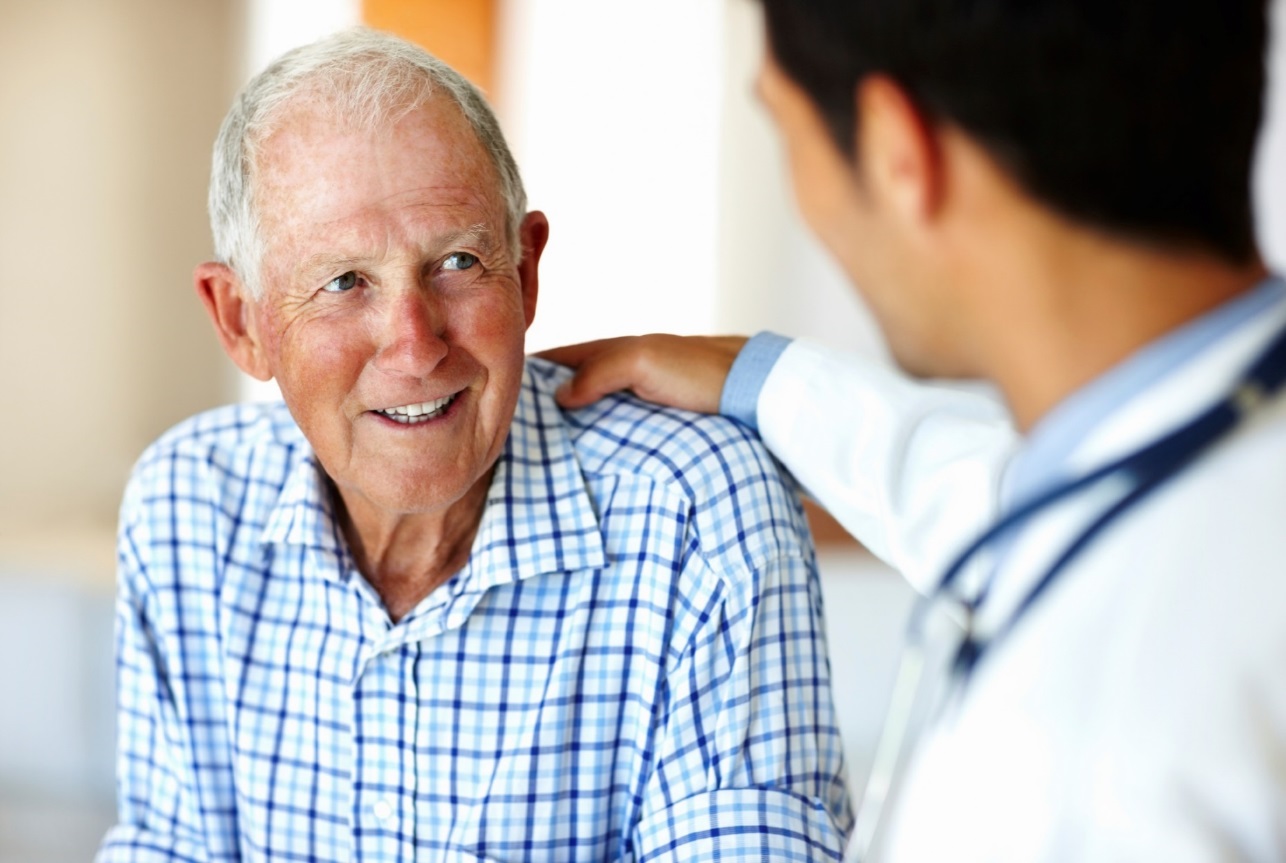 Goals of Care Conversations – Part 1Reframing: We’re in a Different Place
Training for Physicians, Advance Practice Nurses, and Physician Assistants
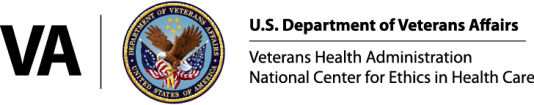 [Speaker Notes: FACILITATOR NOTES:

Before the Training
Familiarize yourself with the content and flow of your session / run through your complete slide deck 
Practice for timing and transitions
Have hand-outs ready for distribution 
Have white board (or flip chart) and markers available 
Test your access to the slides and video functionality in advance
Arrive at the room early 

When You Arrive
Watch the time: Make sure you have a clock in your line of vision that displays time visibly 
Arrange the room: If you have a large room and few attendees, ask people to move to the front
Keep in mind: 
Speak up - make sure the whole room can hear
Look up - keep focus on the audience; not your notes

Get Started
Introduce yourself
Base your introduction on the one you created and refined in the VA Facilitator preparation training
State the vision and purpose of this VA initiative, and how this training relates
Tell a short (3-4 sentence) personal story about the challenges of discussing goals of care, what you’ve learned, and why this motivates you to train others
















































Rights to use the photograph on this slide were purchased by the National Center for Ethics in Health Care from iStockphoto.com.]
Serious Illness Communication Skills Training
Delivering Serious News

Conducting Goals of Care Conversations
Part 1 - Reframing: We’re in a Different Place
Part 2 - Mapping the Future: Clarifying Priorities
Part 3 - Aligning with Patient Values
Part 4 - Discussing Life-Sustaining Treatments
[Speaker Notes: FACILITATOR NOTES:

“Today’s session is the first in a series designed to teach the skills required to conduct a goals of care conversation with high-risk patients and their families.”]
Review: Delivering Serious News
SPIKES
Setting
Perception
Invitation
Knowledge
Empathize
Name
Acknowledge
“I wish”
Summarize/Strategize
[Speaker Notes: FACILITATOR NOTES:

“Now we’re going to review what we discussed at the last session.”

Ask the group to walk through the acronym, call out each step before putting it on the screen, and ask for examples of how this skill is done.  This is an opportunity to use “call and response.” 

For example, after going through the E – Empathize, you could make an emotional statement that a patient might say (e.g., “You’re telling me I have cancer?!!”) while looking at someone in the group and encourage them to give an appropriate naming or acknowledging response.]
Since Last Time, Have You Delivered Serious News?
What went well? 
Any challenges?
[Speaker Notes: FACILITATOR NOTES:

Lead a discussion about what the participants have put into practice since the last session.  
“Thinking back over your clinical experiences since the last Module, have you had a chance to try these skills?”

Ask:
What went well? (Explore this with participants – encourage them to tell the stories of how any of these tools have made conversations easier.)

Where did they got stuck? (Explore the stuck places participants have encountered and help them deconstruct where the challenges lie.  It will usually be about addressing the emotion, instead of the facts.)

What was most surprising?

Stay positive!]
Goals of Care: What Makes these Conversations Tough?
Uncertainty 
Emotions
And … the lack of a framework within which to enter the conversation
[Speaker Notes: FACILITATOR NOTES:

Start the discussion by asking the group the question “What makes Goals of Care conversations hard?”
Elicit stories from the group.

Then, click through to the bullets and describe these issues:

Expectations of patients, families and clinicians – these may be very different and are often not explicitly discussed
Care has been focused on extending lifespan
Change in goals may seem like a failure

Uncertainty is difficult – we often don’t know what to expect and we have to make decisions in the face of uncertainty.  All people manage uncertainty differently, and many people don’t do well with it.

Emotion – every discussion about goals of care is laden with emotion.  Clinicians need to recognize and respond to it.

Most clinicians do not enter goals of care discussions with a clear idea of how to get from “here to there,” or a “start-middle-end.”]
What We Will Learn
What We Will Learn
REMAP: A Talking Map for Goals of Care Conversations
[Speaker Notes: FACILITATOR NOTES:

One of the hard parts about any difficult conversation is not knowing how to get from “here” to “there.”  We will provide you with a step-by-step “Talking Map” that provides you a guide to discuss goals of care.

REMAP is a step-by-step approach to discussing goals of care]
How We Will Learn
Define skills (lecture)
Observe skills in action (videos)
Practice (drills)
[Speaker Notes: FACILITATOR NOTES:

This session will take less than an hour (MAKE SURE TO FINISH ON TIME!)

We will start with brief “mini-lecture” in which I define and outline the skills that we’ll learn.

I’ll then show you some videos that give you examples of what these look like in action.

However, learning communication is like learning to improve at a sport, or a musical instrument.  You only get better with practice and we’ll have a chance to do that, in a very easy and not-scary way.]
REMAP: Discussing Goals of Care
Reassess understanding & Reframe
Expect emotion
Map out what’s important
Align with patient values
Plan treatment to match patient values
[Speaker Notes: FACILITATOR NOTES:

REMAP is a 5 step talking map for goals of care conversations.  

(Click for rectangle) Today, we will only work on the first two steps — Reframe and Expect emotion]
REMAP: Introducing the conversation
“Would it be ok if I talk to you about what lies ahead with your illness?” 
“Today, I wonder if we can talk about how things are going with your medical problems?”
[Speaker Notes: FACILITATOR NOTES:

It can be hard to know how to start a goals of care conversation.  
Keep it brief
Use simple, jargon free language to introduce the conversation 
Asking permission to talk about what lies ahead can make the patient feel prepared for the discussion]
REMAP: Reassess Understanding and Reframe
“What is your understanding of your illness?”
If pt has a clear understanding: “Given where you are in your illness, it seems like a good time to talk about where to go from here” 
REFRAME if pt doesn’t clearly understand the seriousness of their illness: “We’re in a different place than we were [X] months ago.”
[Speaker Notes: FACILITATOR NOTES:

Key learning points:

One cannot discuss goals of care with a patient without first being sure they understand their medical situation, and have processed the emotional reaction to that.

Even if someone has been told serious news on earlier visits, don’t assume they have fully understood or processed the information.  That’s why reassessment of their understanding is necessary.

Some patients will have a clear understanding of where they are in their illness, while others may not and will need a serious news discussion before moving on to talking about goals of care. 
For those who don’t deliver serious news, a handoff to the provider for this discussion would be important. If the patient does not have a good understanding of illness, they cannot make informed decisions about goals and treatment plans.]
REMAP: Expect Emotion
Most patients will have an emotional response to hearing the reframe.  This is normal.
The emotional response may sound like a factual question:
“Isn’t there something else you can do?”
“Are you sure we’ve looked into everything?”
[Speaker Notes: FACILITATOR NOTES:

A key learning point here is that many emotional reactions are delivered as statements or questions.  

The clinician must read the language and the affect carefully and err on the side of giving an empathic response.

Even if a patient has a clear perception of their illness – many patients often display emotion when discussing how serious their illness is.  This still needs to be attended to before moving the conversation forward.]
REMAP: Expect Emotion (Responding)
Respond to emotion with empathic statements
Even if the patient is asking a question
Tools for responding to emotion:
Name
Acknowledge
“I wish”
[Speaker Notes: FACILITATOR NOTES:

This slide is a reminder of ways to respond to emotion, covered earlier.  

Use “call and response” exercises using the “Empathic Responses to Difficult Questions” handout.]
REMAP: Expect Emotion (examples)
“I can see that you are really concerned”

“I get a sense that this is not what you were expecting to hear today” 

“I wish you weren’t having these kidney problem.”

Ask permission before moving on
“Is it OK for us to talk about what this means?”
[Speaker Notes: FACILITATOR NOTES:

The first three bullets are reminder examples of words you can use when naming and acknowledging emotion.  

The last bullet point is an example of asking permission as a transition for moving the conversation forward.  It is important to note that this step should only be used AFTER the emotion has been attended to.]
REMAP: Reframe and Expect Emotion
[Speaker Notes: FACILITATOR NOTES:

Set up the video carefully:
“Here is an example of a clinician responding to a patient’s question of ‘Is there anything more?’ using reframing.  We’ll discuss what you saw when we’re done watching.  You might want to write down the words the clinician uses that you like.”

After the video, move to the next slide.]
What specifically did the clinician do that you liked?
[Speaker Notes: FACILITATOR NOTES:

After the video, turn to the learners and ask:  What specifically did the clinician do that you liked?

Make sure that they catch all the things that happen here:

Rather than responding immediately to the question, the clinician probes for more about the emotions that are driving the question:  “Can you tell me more about what you’re thinking?”
Clinician uses an, “I wish” statement to align with the patient when she expresses the desire to pursue more treatments that wouldn’t be helpful.

You may also want to ask:  What was the effect on the patient of what the clinician said?]
Time to Practice!!
[Speaker Notes: FACILITATOR NOTES:

Tell the group: “Now that you’ve heard and seen what these skills look like, let’s practice them.”

If needed, remind learners that great athletes and great musicians practice drills to ensure that core skills become automatic.]
Drill Instructions
Review drill as a group
Divide into pairs
Practice the drill  
Switch roles
Debrief with one another: 
How did it feel to say the words?
One thing you noticed as the clinician
One thing you noticed as the patient
[Speaker Notes: FACILITATOR NOTES:

Walk the group through the drill instructions.  At the end, ask if there are any questions and make sure there is complete clarity in the room about how to do this.

Ask the group to divide into pairs.

Read the first two drills out loud – or, better yet – have two learners in the audience read them out loud for you using the slides.    
	
Then, have the people that just demonstrated, switch roles and do the two drills again.

Then, explain that after these two drills, learners will debrief with each other.

Have the pairs practice together using their drill sheets, reminding them to switch roles after they complete one round.]
Drill A: Reassess Understanding
Patient
Clinician
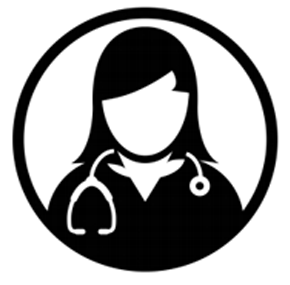 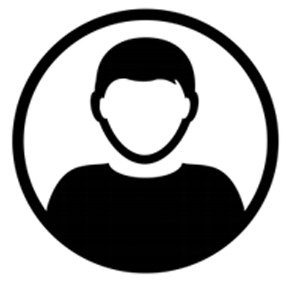 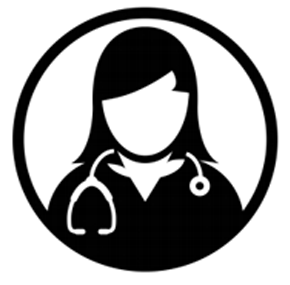 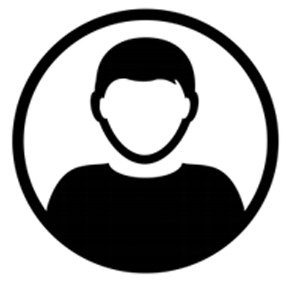 Tell me what you understand about your illness.

I wish we had a more effective treatment.
I’m not getting better with this treatment, but there’s got to be something else out there!
[Speaker Notes: FACILITATOR NOTES:

These first two drills are for the Reframe piece of REMAP.

Read the drill out loud.  Or, better yet, ask two people in the group to read it out loud for the group.]
Drill A: Reframe
Drill A: Reframe
Patient
Clinician
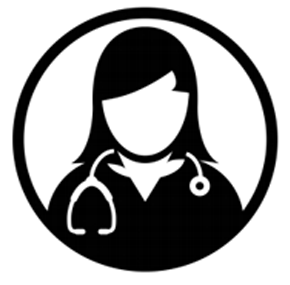 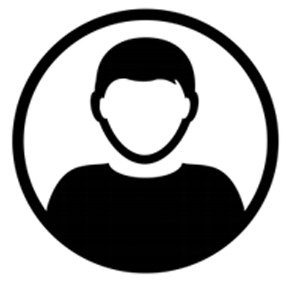 What’s your sense of where things are? 

You’ve been living with this disease a long time.  And, I think we’re in a different place now.
I know I’ve got COPD, and I’ve been feeling worse and worse. But I’ve had this for quite a while, and it will probably get better…
[Speaker Notes: FACILITATOR NOTES:

Either read or have the two learners read out loud this drill as well.]
Drill A: Expect Emotion
Drill A:  Expect Emotion
Patient
Clinician
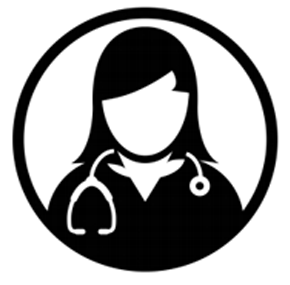 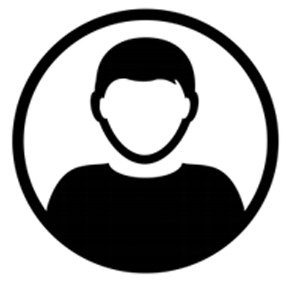 I know I’m getting worse.  I’m afraid I’m just a burden on my kids.  
It is.  There’s a lot happening.
What’s your sense of where    things are?
This must be hard.  
I hear that. Is it ok if we talk about where we can go from here?
[Speaker Notes: FACILITATOR NOTES:

Either read or have the two learners read out loud this drill as well.]
Drill A: Swap Roles
Patient
Clinician
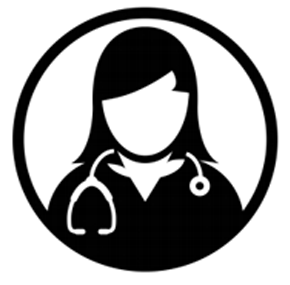 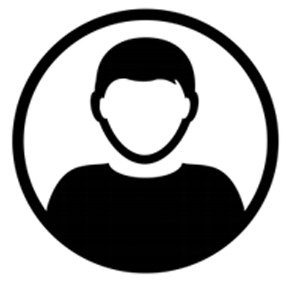 [Speaker Notes: FACILITATOR NOTES:

Ask them to switch roles and demonstrate the drill again.

When done demonstrating the drill, ask everyone to do the drill in their groups of two. 

Walk around the room and observe how they are doing, and prompt them to move to the next step when ready.]
Drill A: Debrief
How did it feel to say the words?
One thing you noticed as the clinician
One thing you noticed as the patient
[Speaker Notes: FACILITATOR NOTES:

After the small groups have finished, facilitate a large group discussion by asking for 1-2 responses for each prompt.

Then move on to Drill B.]
Drill B: Expect Emotion
Patient
Clinician
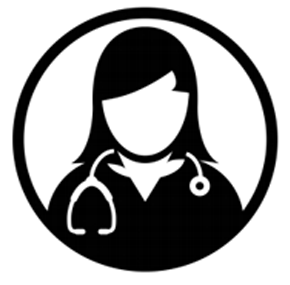 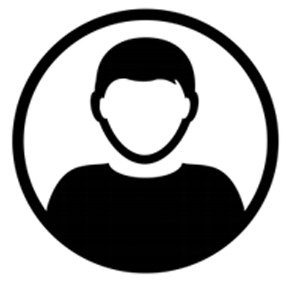 You’ve been living with this disease a long time.  And, I think we’re in a different place now. 

I can’t even imagine what it’s like for you to live with an illness that keeps getting worse.
So, what are you saying – that I’m supposed to give up?
[Speaker Notes: FACILITATOR NOTES:

Demonstrate by reading the drill out loud, or having two learners read them out loud. 

The drills are for responding to emotion, the E of REMAP.]
Drill B: Expect Emotion
Patient
Clinician
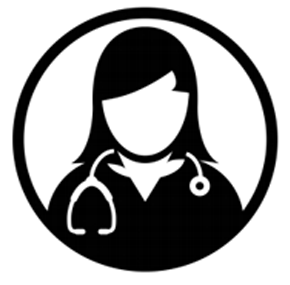 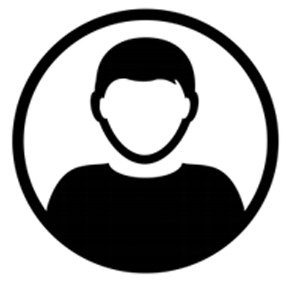 It’s probably a good time to step back and talk about where we go from here.

I really admire your spirit and everything you’ve done to fight this illness.
I’m a fighter. I know I can still beat this thing.
[Speaker Notes: FACILITATOR NOTES:

Either read or have the two learners read out loud this drill as well.]
Drill B: Moving Forward
Drill B:  Moving Forward
Patient
Clinician
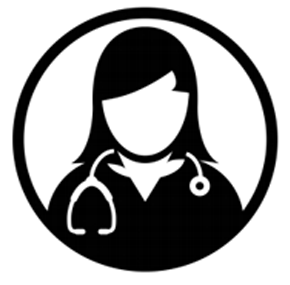 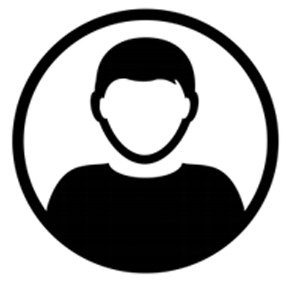 I can see how disappointing this is for you.

I was hopeful too… Would it be all right if we talked about where we go from here?
I’ve just kept hoping that the treatments would work.
[Speaker Notes: FACILITATOR NOTES:

Either read or have the two learners read out loud this drill as well.]
Drill B: Swap Roles
Drill:  Swap Roles
Patient
Clinician
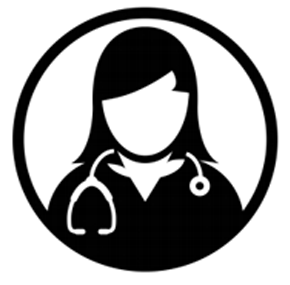 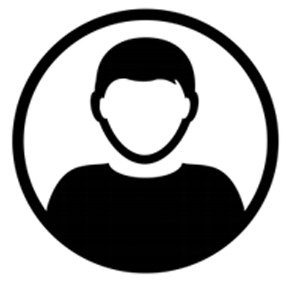 [Speaker Notes: FACILITATOR NOTES:

Ask them to switch roles and demonstrate the drill again.

When done demonstrating the drill, ask everyone to do the drill in their groups of two. 

Walk around the room and observe how they are doing, and prompt them to move to the next step when ready.]
Drill B: Debrief
Drill:  Debrief
How did it feel to say the words?
One thing you noticed as the clinician
One thing you noticed as the patient
[Speaker Notes: FACILITATOR NOTES:

After the small groups have finished, facilitate a large group discussion by asking for 1-2 responses for each prompt.]
Goals of Care Conversations:  REMAP
     Reassess understanding & Reframe
     Expect emotion
     Map out what’s important
     Align with patient values
     Plan treatment to match patient values
What surprised you?What do you want to take forward?Anywhere you might get stuck? What’s one thing you will try in the next two weeks?
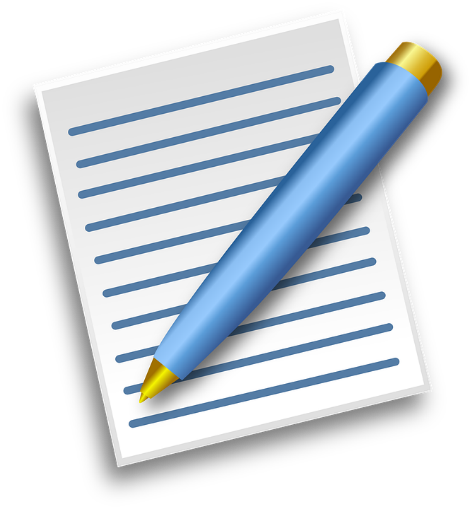 [Speaker Notes: FACILITATOR NOTES:

This is the debrief where deeper learning takes place.  

1. Briefly review what you learned – first two steps of REMAP, a talking map for conducting a goals of care conversation. 
2. Ask everyone to write about each of these questions for ~2 minutes.
3. Lead a group discussion asking people to volunteer something they wrote in response to one of these questions.]
Goals of Care Conversations
Goals of Care Conversations training materials were             developed and made available for public use through                       U.S. Department of Veterans Affairs contracts with VitalTalk
[Orders VA777-14-P-0400 and VA777-16-C-0015]. 

Materials are available for download from 
VA National Center for Ethics in Health Care at
www.ethics.va.gov/goalsofcaretraining.asp.
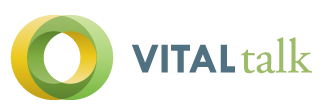 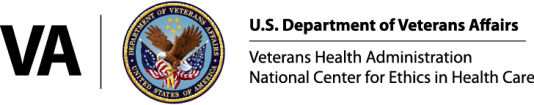 [Speaker Notes: Rights to use the photograph on the first slide were purchased by the National Center for Ethics in Health Care from iStockphoto.com.  

MODULE UPDATED:  July 2019.]